Identifikácia typov útočníkov pomocou údajov z honeypotov
Klastrovanie
na základe motivácie,
znalostí a schopností
select distinct jsonb_object_keys(ideadata) from ideas;
select distinct jsonb_object_keys(ideadata->'Source'->0) from ideas;

Category
Duration, resp. rozdiel medzi CeaseTime a DetectTime
Source
IP4
Proto
Port
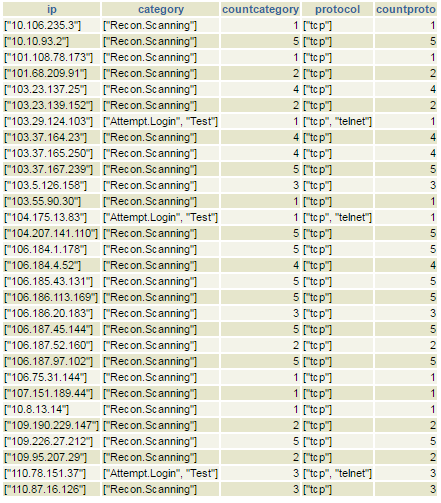 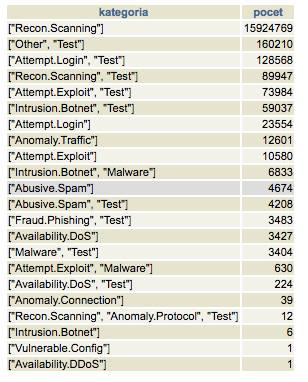 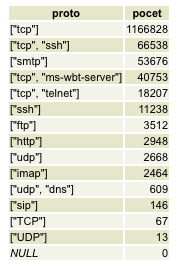 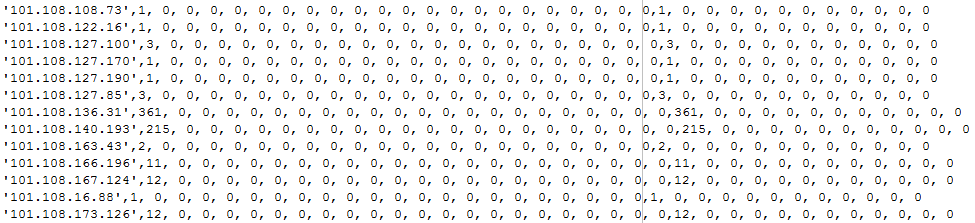 „Elbow“ metóda na určenie „k“ pre k-means
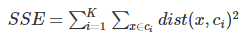 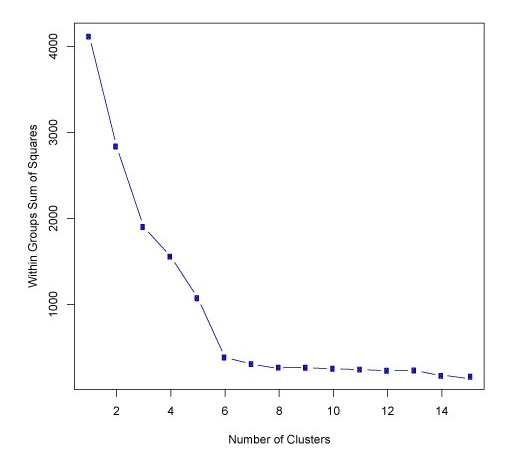 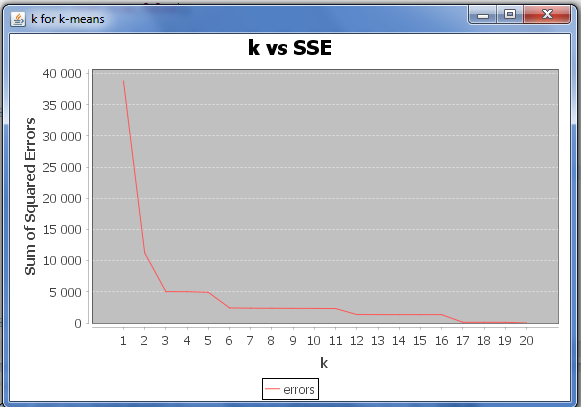 cluster0
[Anomaly.Traffic, (Itrusion.Botnet, Test)]
[UDP, TCP]
cluster1
[(Attempt.Exploit, Test)]
[FTP, SIP, http, IMAP]
cluster2
[(Attempt.Exploit, Test)]
[SMTP]
cluster3
[Recon.Scanning]
[TCP]
cluster4
[Anomaly.Traffic,  Vulnerable.Config,  (Recon.Scanning, Test), Recon.Scanning,  Availability.DoS, (Attempt.Login, Test)]
[UDP, (udp, dns), (tcp, ms-wbt-server), (tcp, ssh), (tcp, telnet), TCP]
cluster5
[(Attempt.Exploit, Test)]
[SSH]
Zaradenie nového útočníka do skupiny
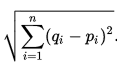 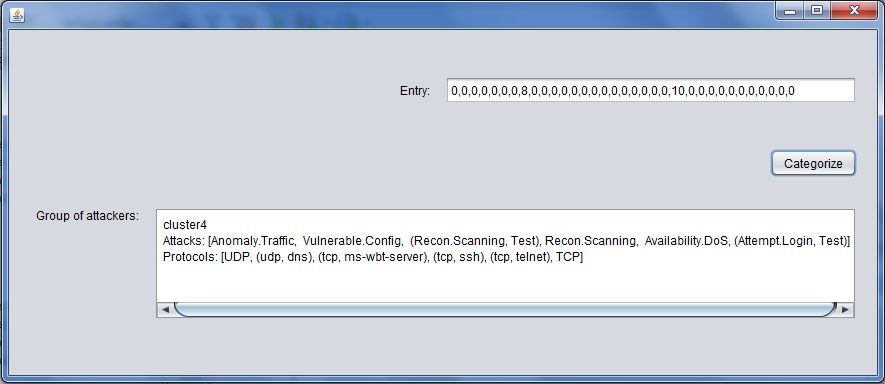